Тест по окружающему миру.4 класс. «Школа России»
«Из книжной сокровищницы Древней Руси».
Составила учитель начальных классов Смолярчук Надежда Геннадьевна
Вопрос 1.
В каком веке жили Кирилл и Мефодий – создатели славянской азбуки? 
А) в 6 веке
Б) в 9 веке
В) в 12 веке
Г) в 13 веке
Вопрос 2.
«Повесть временных лет» – это: 
А) книга А.С. Пушкина
Б) энциклопедия
В) летопись
Вопрос 3.
На какой фотографии изображен памятник Кириллу и Мефодию в Москве? 
А)                                          Б)
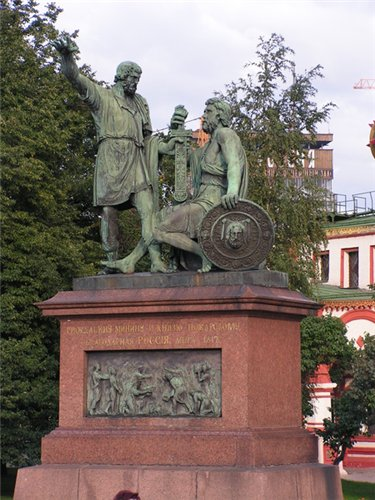 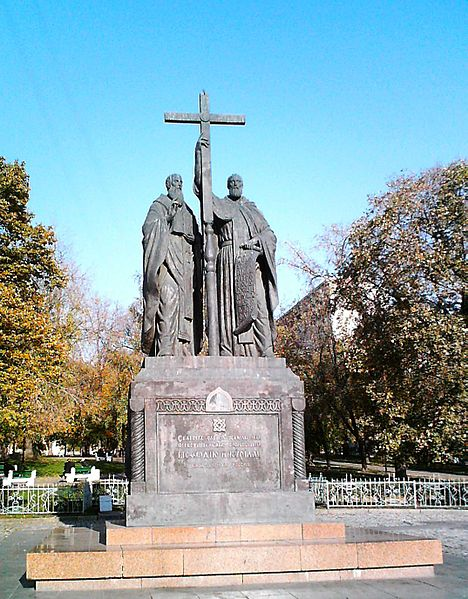 Вопрос 4.
Найдите верное утверждение. 
А) Письменность на Руси стала широко распространяться после принятия христианства.
Б) В Киеве и других городах Древней Руси существовали библиотеки.
В) Грамотными на Руси были только представители знати.
Вопрос 5.
Отметь только то, что имеет отношение к книгам Древней Руси. 
А) печатный станок.
Б) Пергамент.
В) Литеры.
Г) Гусиное перо.
Д) Переписчик.
Е) Наборщик.
Вопрос 6.
Какая из книг была создана в Древней Руси? 
А)                                                  Б)
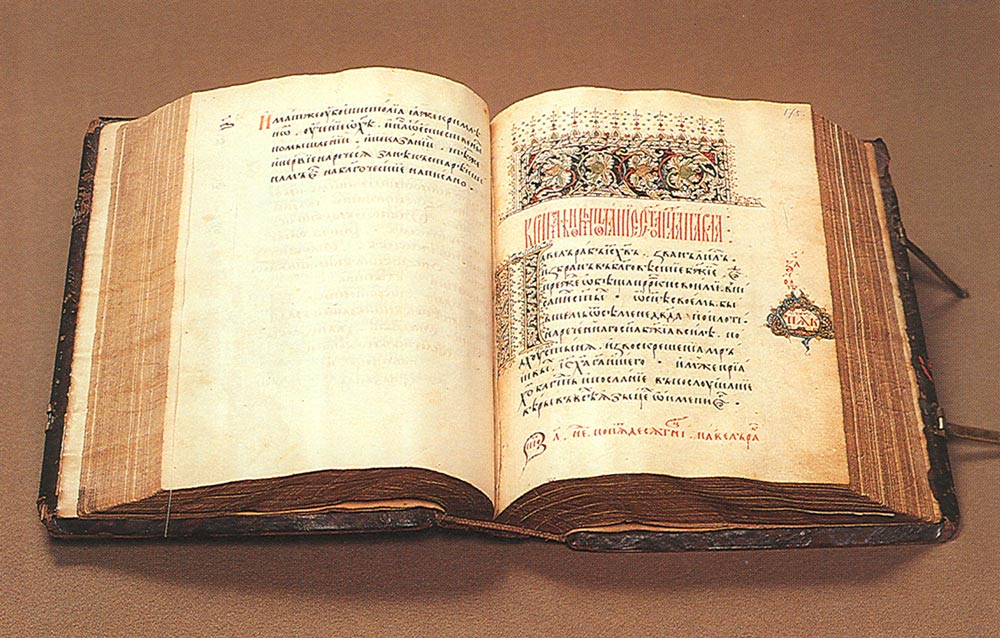 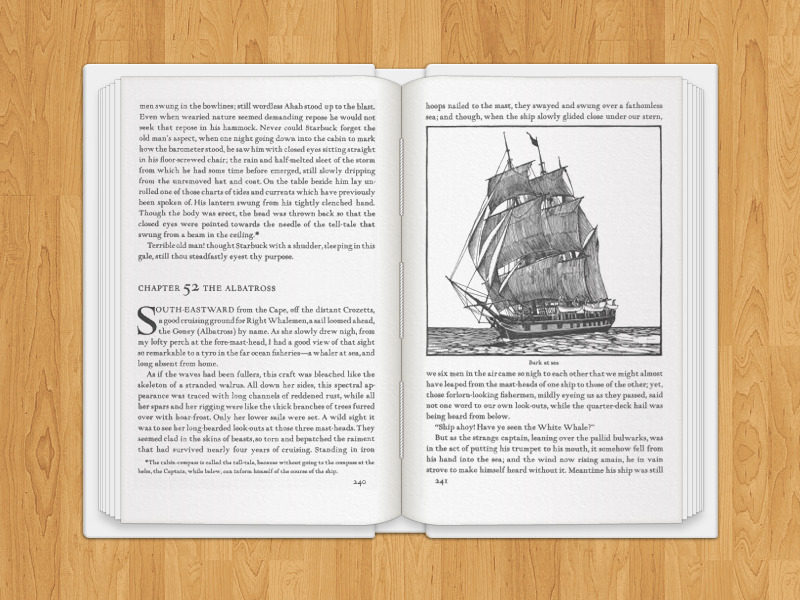